Getting Your Affairs in Order:Student Presenter Instructions
DO NOT DISPLAY for AUDIENCE. Presentation begins on Slide 2.
Students must review all content and rehearse delivery of this presentation at least 5 days prior to the scheduled presentation date. 
Any questions related to this presentation should be directed to the regional campus Geriatrics Clerkship Director or Geriatrics Education Director (Dr. John Agens).
Please be sure to gather all appropriate handouts and other materials 
Be advised that there are speaker notes/ instructions that guide the presenter throughout the presentation. 
Most of the information will be provided on the slides. 
There is also background information provided for the speaker. This information is intended to enhance the speaker’s knowledge and understanding of the content. It is not intended to be shared with the audience and may include medical jargon. 
Students are encouraged to use mobile apps for any additional evidence based information that they desire.
Student comments / suggestions for quality improvement for this presentation are encouraged and appreciated.
 Remember to speak slowly, loudly, and clearly. Restate audience questions before answering them. Make sure you are using the microphone correctly.
[Speaker Notes: Note: Prior to presenting on this topic, it is highly recommended that each student experience completion of an advance directive including a living will and designation of a healthcare surrogate. 

Convenient resources for this activity:
The Conversation Project-   http://theconversationproject.org/starter-kits/ 
Two documents available: “Conversation Starter Kit” and “How to Choose a Health Care Proxy & How to Be a Health Care Proxy”

Empath Choices for Care-   http://empathchoicesforcare.org/   Site includes an online interactive tool to create advance directive http://ecfclivingwill.org/  

Prepare for Your Care- https://www.prepareforyourcare.org  Created by Stanford University, free, low literacy applicable, available in Spanish

Personal experience with advance care planning is very important for the ability to connect with the audience and to speak from a knowledgeable perspective about the content as well as emotional aspects of this topic.]
Getting Your Affairs in Order
Creating Peace of Mind
Copyright 2017, Florida State University College of Medicine/ Lisa Granville, MD. This work was supported by Grant Number U1QHP28709 from the Health Resources and Services Administration (HRSA), an operating division of the U.S. Department of Health and Human Services. Materials may be used with  proper acknowledgement of their development.
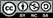 [Speaker Notes: Today we will be talking about advance care planning and how you can be empowered and prepared to learn more about medical options and making an informed decision. Advance care planning is a process that helps you to think about what would be important to you if you were very ill. It also involves choosing a loved one to make decisions for you, if necessary.]
Raise Your Hand If…
You’ve been thinking about getting your affairs in order.
You’ve helped family and friends with their end of life plans.

Let’s spend 2 - 3 minutes sharing what you’ve learned.
[Speaker Notes: Note: This slide is animated, the 2nd  bullet will enter when you press enter key (or advance arrow). 

Pose the first item on the slide to the group.  
Pause for audience participation. 

After the audience has responded to the 1st bullet, bring the 2nd bullet up and allow audience participation. 

After the 2nd item, take about 3 minutes to let the audience share some lessons learned related to advance care planning. 
Be prepared for the need to gently interrupt conversation to allow presentation to continue and be completed in the time allotted. 

Possible language for interruption:
This is a very interesting discussion, unfortunately we need to stop it at this time so we can complete the presentation. If time allows, we may be able to share some more ideas at the end of the session.]
What people GET at end of life….
What people WANT at end of life….
27% have told family members or caregivers their end of life wishes.1 
7% have the end of life talk with their healthcare provider.1
15% of patients have their end of life wishes in their medical records.4
40% of households have medical costs greater than they can afford.2
2/3 of people die in a hospital or nursing home. 4
90% want to talk to their family about their wishes.1
80% want to have an end of life talk with their healthcare provider.1
To have their wishes honored 4,3                     
Financial security for loved ones left behind 2,3
To die at home, mostly pain free 3,4
Sources: 1The Conversation Project; 2Time: Money, 2012; 3Jones, 2009; 4CDC, 2015
[Speaker Notes: Note: This slide is animated, the 2nd  column will enter when you press enter key (or advance arrow). 

Many times people have thought about an ideal way they would like to transition into end of life. 
State each “Want”.  
Ask audience to raise their hands if they would like some of the “Wants”

Now let’s look at what people in the U.S. often “Get” (reveal 2nd column)
State each “Get”.

Reassure audience that it is possible to achieve their wanted goals with proper planning.]
About 4 in 10 Americans age 65+
do not have advance directives and have not written down their own wishes for end-of-life medical treatment.
[Speaker Notes: Share content on slide.

It is suggested that everyone have an advance care plan.
As we see from this information, there is still some work to be done. 

Putting off end of life communication and documentation can leave family members and health care providers unaware of patients’ wishes and can put patients’ families in stressful situations when medical needs arise.]
Getting Affairs in Order
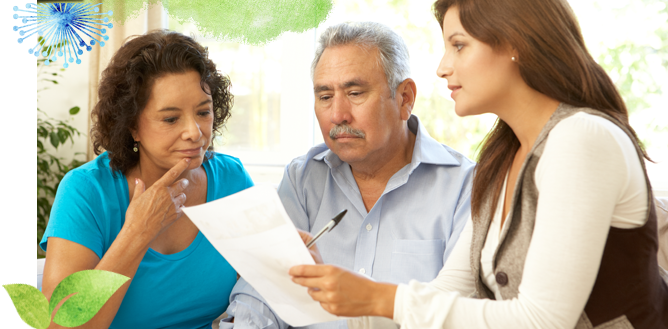 Advance Directive for Healthcare
	Living Will
	Heath Care Surrogate

Estate Plan
Preferences for a funeral or memorial service
Psychological preparation: includes talking with caregivers, family, and others
Image chosen from: http://www.mnhpc.org/individuals/advance-care-planning/advance-care-planning-faqs/
[Speaker Notes: There are many items that may be part of “Getting Affairs in Order”, here are a few. 

Share content on slide.

Remember, you don’t have to have the entire conversation at one time.

Background information for speaker:
The audience may ask about or share personal struggles or hesitations to have the conversation with family members. 
Below are strategies sometimes used to initiate this sensitive and emotional discussion. 
-Use a family member or friend’s stressful end of life experience as an example of why you want to discuss your own personal wishes.
-State that someone else, such as a clergy member or friend, encouraged you to have the conversation with your family. 
-Mention a movie or TV show that you saw, or even something on the news, that got you thinking about your wishes and your own family’s potential struggle. 

More information can be found at Crucial Conversations website http://empathchoicesforcare.org/crucial-conversations/]
Key terms
Advance care planning: making decisions about the care you would want to receive if you become unable to speak for yourself.
Living Will: a legal document that provides instructions about health care interventions including if or when life-support treatments should be withheld or withdrawn. 
Healthcare Surrogate: the person(s) you choose to make health care decisions for you if you are unable to make them for yourself.
Depending on location of residence and forms used, “surrogates” may be called: 	Power of attorney for healthcare 	   
	Medical power of attorney 	
      	Health care agent 		   
      	Health care proxy
[Speaker Notes: Here are some key terms that can be helpful in navigating your end of life planning process so you can be clear about your wishes.

Background information for speaker:
Last bullet regarding synonyms for “surrogates”
Be aware that some people use these terms interchangeably. Others are more precise and aware of legal distinctions between terms. Legal definitions may vary across states. 

The American Bar Association offers the following information:   http://www.americanbar.org/groups/real_property_trust_estate/resources/estate_planning/living_wills_health_care_proxies_advance_health_care_directives.html 
All fifty states permit you to express your wishes as to medical treatment in terminal illness or injury situations, and to appoint someone to communicate for you in the event you cannot communicate for yourself. Depending on the state, these documents are known as "living wills," "medical directives," "health care proxies," or "advance health care directives." Some states have a standardized or statutory form, while other states allow you to draft your own document.  But even if you use a standard or statutory form, you should review it to be sure that it comports with your personal wishes.

A "health care proxy," sometimes called a "health care surrogate" or "durable medical power of attorney," is a durable power of attorney specifically designed to cover medical treatment.  You appoint a person and grant to him or her the authority to make medical decisions for you in the event you are unable to express your preferences about medical treatment. 

*Definitions retrieved from: https://www.cdc.gov/training/ACP/page32360.html 

Advance directives are important for everyone to have. Depending on your social support and family structure this may have even greater importance. For example, Florida does not recognize common law marriage for heterosexual or LGBTQ couples. So if you want your significant other to be able to speak on your behalf, they must be specifically designated as your healthcare agent using proper forms.]
Research Shows Us…
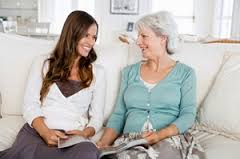 Patients want to talk about Advance Care Planning with their healthcare provider.
Patients expect the healthcare provider to bring up the topic.
Providers expect the patient to bring up the topic. 
It’s best done in the outpatient setting.
It’s best done in stages.
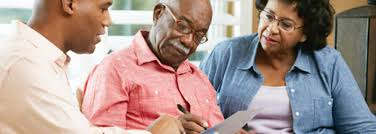 Images chosen from  https://www.vitas.com/~/media/images/resource%20library%20images/advance-directives-alzheimers.ashx
https://encrypted-tbn1.gstatic.com/images?q=tbn:ANd9GcTn22vtpc8HfkAWGWZh5f5cn9C5n0IA6iOnyr0Dou2IB33HkXIO
[Speaker Notes: Share content on slide.

There is similarity between patients and their healthcare providers. 
Both parties are willing to have the conversation, each is waiting for the other to bring it up. 

To get this important work done, we each need to start the conversations.]
Did you know?
Facilities cannot require any patient to create an advance directive prior to receiving care.


As of January 2016, Medicare Part B covers voluntary Advance Care Planning.
[Speaker Notes: Most medical facilities are required to ask each patient upon admission if he or she has an advance directive or would like more information. 

However, as a patient, you are not required to have an advance directive. Healthcare facilities cannot force anyone to make an advance directive. Facilities are required to inform you of your right to make advance care plans. 

As of January 2016, Medicare Part B now covers voluntary advance care planning. This provision allows physicians and other healthcare professionals to bill Medicare for this service.]
What to discuss if…
You have No Serious Illness

GOALS: 
Build a trusting and respectful provider-patient relationship.
Establish a surrogate decision maker. 
Promote family-surrogate conversations.
[Speaker Notes: The best time to make an advance directive is before you need one. Both young and old people should consider making an advance directive even if they do not have a serious illness. 

Advance directives can be changed or revoked at any time. 

It is important that you feel comfortable and confident discussing life-sustaining treatments with your provider. 

It is also a good idea to select a healthcare surrogate. Selecting a surrogate decision maker will grant permission to a family member or friend (whomever you select) to make decisions about your medical treatment in the event that you are unable to do so. 
It is important to make sure that this surrogate is comfortable with this responsibility.]
What to discuss if…
You have A Serious Illness

GOALS: 
Ensure good understanding of prognosis, diagnosis, and treatment options.
Anticipate emergencies and make an appropriate plan.
Identify what matters most to you.
[Speaker Notes: If you have a serious illness it is important to have a good understanding of what is to come. Ensure that you are fully aware of the prognosis, diagnosis, and available treatment options so that you can make changes to your advance directive if needed. If you do not have an official advance directive, this is a good time to speak with your provider about making one. Because we cannot always predict the future, it is important to anticipate emergencies and make associated changes to your healthcare plan. What matters to you is important. Therefore, identify what you want if those circumstances were to occur. Continue to initiate conversations regarding your wishes with your provider, family members, and your surrogate. Give copies to your healthcare surrogate, family members and close friends, as well as your doctor. Be sure to keep copies in your records and revise your plan if your health or situation changes. 

Advance care planning is not just a single conversation, but a process that can be revisited. It is normal to adjust your plans as your situation changes.]
What to discuss if…
You have An Advanced Serious Illness 

GOALS: 
Continue to ensure good physician-patient rapport.
Understand the severity of condition and the appropriate desired options.
Hope for the best, but prepare for when things don’t go well.
Consider the option and benefits of hospice and/or home care in order to ensure more comfortable and personal care.
[Speaker Notes: Remember that you can always continue to make your wishes about medical treatment known. However, having an advance directive gives you and those close to you peace of mind in unpredictable circumstances or should you be unable to communicate.

By reviewing and updating your advance care plan document, you can ensure that the appropriate treatment options will be stated. Continue to ensure good provider-patient rapport and discuss your plan with your surrogate.

At this stage in illness, it may be important to consider the option and benefits of comfort care and hospice and / or home care in order to ensure a more comfortable transition. 

Background information for speaker:
Be aware that hospice means different things to different people. It may be defined as:
a philosophy of care: focused on comfort and palliative efforts to relieve suffering.
a location of care, a medical facility where terminal patients may spend their last days, especially if they are having hard to control symptoms that could not be managed at home. 
A Medicare benefit for terminally ill patients. Two doctors, often a hospice doctor and the “regular” doctor or nurse practitioner certify a terminal illness with anticipated prognosis of 6 months or less to live.  
Note: Medicare Advantage covers advance care planning, but does not cover hospice care, only Medicare Part A and B do. 
https://www.medicare.gov/what-medicare-covers/part-a/what-part-a-covers.html]
Identify What Matters to You…
In your current state of health, with your current medical conditions, how do you feel about care options? 
In a state of emergency, are there any medical treatments that you absolutely would or would not  want to receive? 
Do you have any religious, cultural, or personal beliefs that you want your healthcare team to know?
[Speaker Notes: Under your current medical conditions, are you comfortable with your care options? In a state of emergency are there any medical treatments that you absolutely would or would not want to receive such as being put on a ventilator, CPR, feeding tubes, IV fluids, blood transfusions, etc. ? 

It is important that you consider your values. Can you imagine a health situation that would be worse than death? It is important to ask yourself what qualities to you value? – Comfort –Mobility –Mental Capacity? 

If you do not want a blood transfusion or have a DNR in place it is important to tell your healthcare team before they make a decision for you in an emergency situation in which you cannot speak or advocate for yourself.]
Share What Matters to You…
With whom do you wish to discuss these issues? 
Healthcare providers
Family members
Community members: clergy, friends 

Ask questions to find out if your loved ones are willing to honor your wishes.
Make sure your family understands your wishes.
Explain why these choices are important to you.
[Speaker Notes: Pick a person who understands and honors your views and values about life and medical decisions. A surrogate can be a family member, a friend, or even your lawyer. Make sure that you are both comfortable with this responsibility before you officially name a surrogate. 

It is important that the surrogate is willing to honor your wishes above all.

Reference:
https://www.nia.nih.gov/health/publication/advance-care-planning]
Put It in Writing!
Create an Advance Directive
Disseminate it widely:
Have copies placed in your medical records.
Hand copies to your surrogates, alternate surrogate, family, and those involved with your health care.
Discuss your wishes often
Update periodically
You can always make changes
[Speaker Notes: Advance directives: a written statement of a person's wishes regarding medical treatment, often including a living will, made to ensure those wishes are carried out should the person be unable to communicate them to a healthcare provider.

Having copies with multiple family members is essential as healthcare decision making may be done under emergency circumstances.

Discussing your wishes often allows for greater understanding among those close to you and your formal healthcare providers.

Advance directives can and must be updated as your situation changes (we will discuss this on the next slide).

Background Information for Speaker:
In the State of Florida, in order for a living will to be a legally recognized document, the living will must be signed by two witnesses to your signature. Your healthcare surrogate (HCS) cannot witness your living will and at least one of the witnesses cannot be related to you by blood or marriage.]
When to Review and Update
When should you review it?

	-Divorce, marriage, major life events
	-Routinely as time allows
	-Following a major illness

When must it be updated?
	-Death or incapacity of surrogates
	-Estrangement or falling-out from surrogates
[Speaker Notes: You SHOULD review your advance directive whenever you have a major life event (ex. Above)

You MUST update your advance directive when something affects your surrogate (ex. Above)]
What will you do to Get Your Affairs in Order?
1.  Identify what matters to you.2.  Share what matters to you.3.  Put it in writing.4.  Review and update your plan.
[Speaker Notes: Steps to getting advance directive in order.

Most important thing is to ensure YOUR desires are made known.]
Creating an Action Plan:		Starting this week I will…1.  What activity(ies) you are going to do.2.  How much you are going to do.3.  When you will do it.4.  How often you will do it.
[Speaker Notes: Note that the action plan handout is the back page of the note taking document.
If time allows, encourage audience to complete at least 1 action item. You may also invite 1-2 members to share their plan or you can provide one of your own. 

Parts of an Action Plan:
It’s something you want to do.
It’s reachable (something you believe you will be able to accomplish during the next week).
It answers the 4 questions above (What, How much, When, How often)
It has a high confidence level, 7-10. (You are certain that you will be able to complete your entire action plan during the next week).]
Thank you for your participation!
We greatly appreciate your completion of the presentation evaluation. Your anonymous responses help us make improvements to our presentation. All comments and suggestions are truly appreciated.
Copyright 2017, Florida State University College of Medicine/ Lisa Granville, MD. This work was supported by Grant Number U1QHP28709 from the Health Resources and Services Administration (HRSA), an operating division of the U.S. Department of Health and Human Services. Materials may be used with  proper acknowledgement of their development.
[Speaker Notes: This is the last slide of the presentation.]
References
The Conversation Project  http://theconversationproject.org/
The National Institute on Aging https://www.nia.nih.gov/health/topics/advance-directives 
AARP   http://www.aarp.org/home-family/caregiving/fre-printable-advance-directives/ 
Empath Choices for Care   http://empathchoicesforcare.org/ 
Medicare    https://www.medicare.gov/coverage/advance-care-planning.html
National Hospice & Palliative Care Organization   https://www.nhpco.org/advance-care-planning
Optional Background & Resources for Speakers
Centers for Disease Control and Prevention (CDC). (2015). Advance Care Planning. Offers a 3 module course for Aging Services Professionals. https://www.cdc.gov/aging/advancecareplanning/care-planning-course.htm 
Jones, M. (2009). At the End of Life, Denial Comes at a Price. The New York Times. Retrieved from: https://newoldage.blogs.nytimes.com/2009/04/03/at-the-end-of-life-denial-comes-at-a-price/?_r=1
AICPA. (2013). A Guide to Financial Decisions. Offers a 68 page guide for implementing an end of life plan  from American Institute of Certified public Accountatnts.  https://www.aicpa.org/InterestAreas/PersonalFinancialPlanning/Resources/ElderPlanningServices/DownloadableDocuments/hospiceguide.pdf 
Wang, P. (2012). Cutting the High Cost of End-of-Life Care. Time: Money. Retrieved from: http://time.com/money/2793643/cutting-the-high-cost-of-end-of-life-care/
My Directives digital platform that lets one create, store, update, retrieve and share an advance care plan  https://www.mydirectives.com/en/how-it-works/  
American Cancer Society Advance directives frequently asked questions  https://www.cancer.org/treatment/finding-and-paying-for-treatment/understanding-financial-and-legal-matters/advance-directives/faqs.html